আজকের পাঠে সবাইকে স্বাগতম
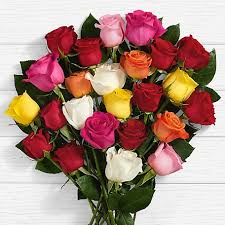 8/20/2021
মোঃ আবুল কাশেম আওহকারী শিক্ষক লাকেশ্বর দাখিল মাদ্রাসা ছাতক সুনামগঞ্জ
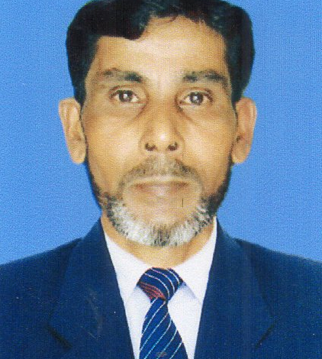 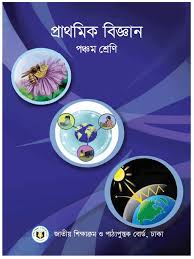 মোঃ আবুল কাশেম 
সহকারী শিক্ষক  
লাকেশ্বর দাখিল মাদ্রাসা 
ছাতক সুনামগঞ্জ
অধ্যায়ঃ ১৩ 
বিষয়ঃ বিজ্ঞান 
শ্রেনিঃ ইবতেদায়ি ৫ম  
সময়ঃ ৪৫ মিনিট 
তারিখঃ 21/08/২০২1 ইং
8/20/2021
মোঃ আবুল কাশেম আওহকারী শিক্ষক লাকেশ্বর দাখিল মাদ্রাসা ছাতক সুনামগঞ্জ
এসো নিচের ছবিগুলো ভাল করে লক্ষ্য করি
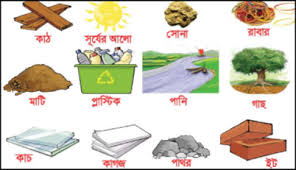 8/20/2021
মোঃ আবুল কাশেম আওহকারী শিক্ষক লাকেশ্বর দাখিল মাদ্রাসা ছাতক সুনামগঞ্জ
নিচের ছবিতে কী কী দেখতে পাচ্ছ?
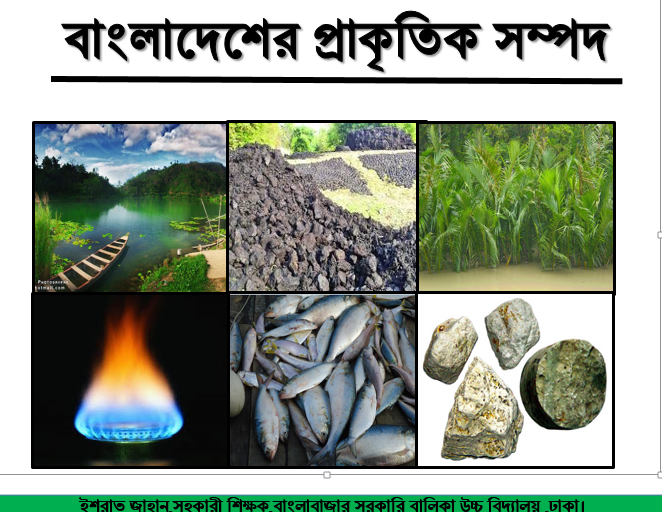 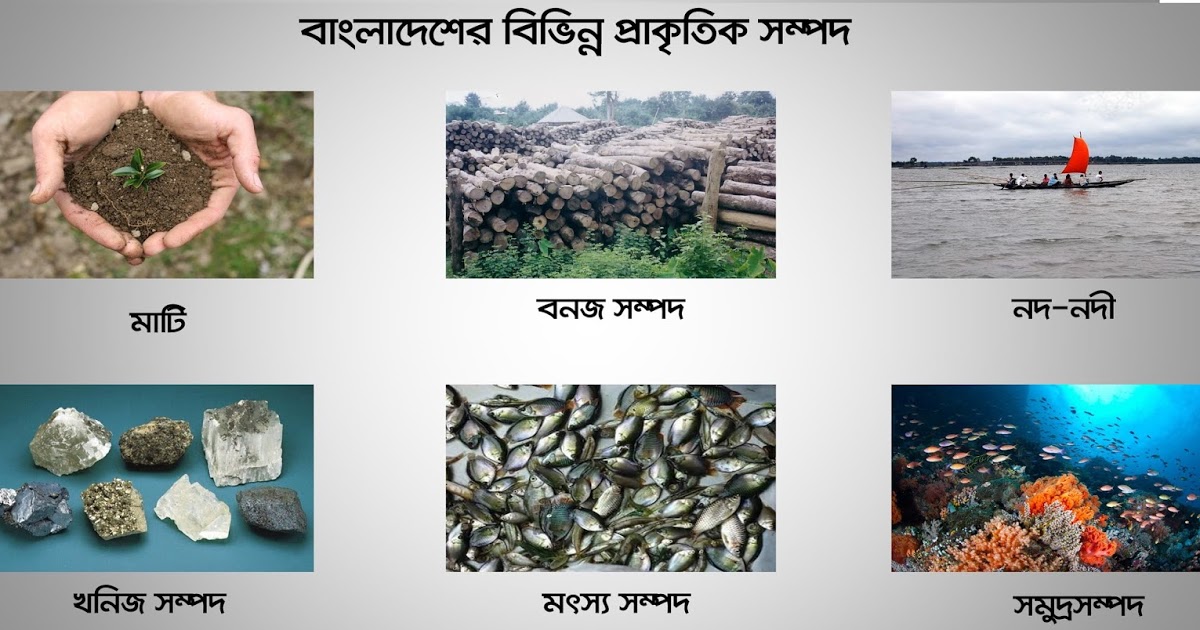 8/20/2021
মোঃ আবুল কাশেম আওহকারী শিক্ষক লাকেশ্বর দাখিল মাদ্রাসা ছাতক সুনামগঞ্জ
চলো আরও কিছু ছবি দেখে নিই
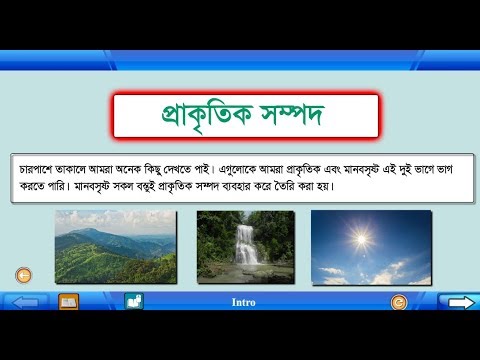 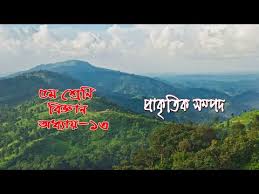 8/20/2021
মোঃ আবুল কাশেম আওহকারী শিক্ষক লাকেশ্বর দাখিল মাদ্রাসা ছাতক সুনামগঞ্জ
এসো নিচের ছবিগুলো ভাল করে দেখি।এগুলো প্রাকৃতিক সম্পদ।
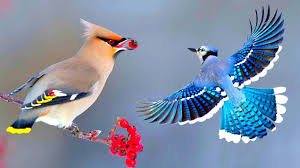 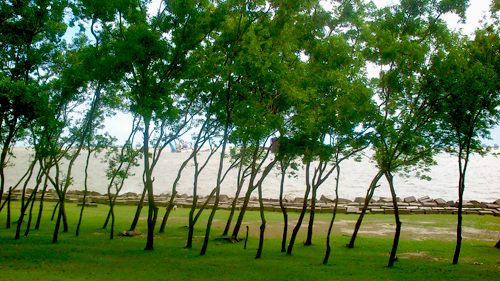 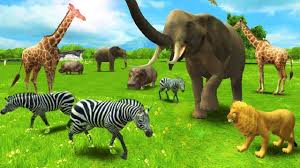 পাখি
8/20/2021
মোঃ আবুল কাশেম আওহকারী শিক্ষক লাকেশ্বর দাখিল মাদ্রাসা ছাতক সুনামগঞ্জ
পশু
গাছ
পাঠ ঘোষনা
আজকের পাঠ
প্রাকৃতিক সম্পদ
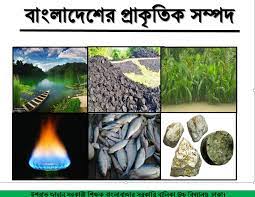 8/20/2021
মোঃ আবুল কাশেম আওহকারী শিক্ষক লাকেশ্বর দাখিল মাদ্রাসা ছাতক সুনামগঞ্জ
শিখনফল
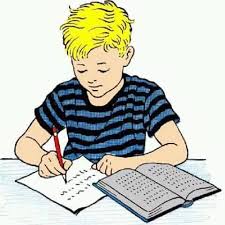 প্রাকৃতিক সম্পদ সম্পর্কে বিস্তারিত বর্ননা করতে পারবে। 
মানবসৃষ্ট সম্পদ সম্পর্কে ব্যাখ্যা করতে পারবে। 
প্রাকৃতিক সম্পদ সম্পর্কে বর্ননা করতে পারবে। 
সম্পদের বিকল্প উৎস কী সে সম্পর্কে ব্যাখ্যা করতে পারবে।
8/20/2021
মোঃ আবুল কাশেম আওহকারী শিক্ষক লাকেশ্বর দাখিল মাদ্রাসা ছাতক সুনামগঞ্জ
সম্পদ হলো এমন কিছু,যা মানুষ ব্যবহার করে উপকৃত হয়।সম্পদকে দুই ভাগে ভাগ করা যায়।যেমন-প্রাকৃতিক সম্পদ এবং মানবসৃষ্ট সম্পদ।
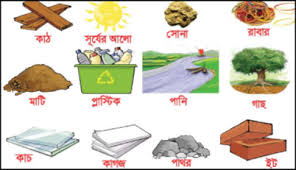 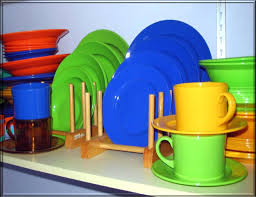 8/20/2021
মোঃ আবুল কাশেম আওহকারী শিক্ষক লাকেশ্বর দাখিল মাদ্রাসা ছাতক সুনামগঞ্জ
প্রাকৃতিক সম্পদঃপ্রকৃতিতে পাওয়া যে সকল সম্পদ মানুষ তার চাহিদা পূরনের জন্য ব্যবহার করে থাকে তাই প্রাকৃতিক সম্পদ।সূর্যের আলো,মাটি,পানি,বায়ু,গাছপালা,পশুপাখি ইত্যাদি প্রাকৃতিক সম্পদ।
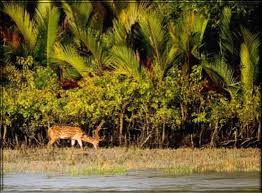 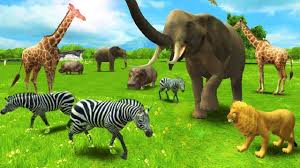 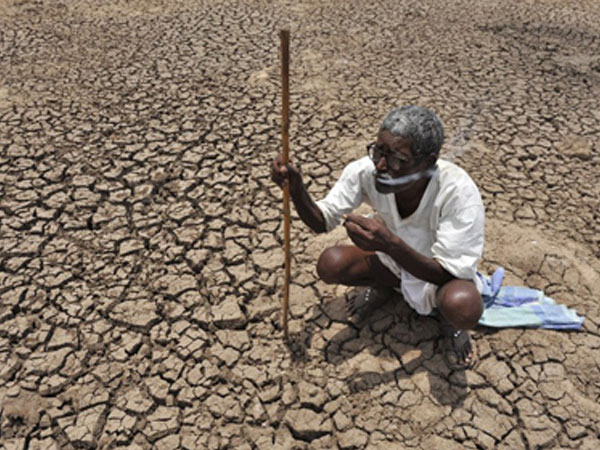 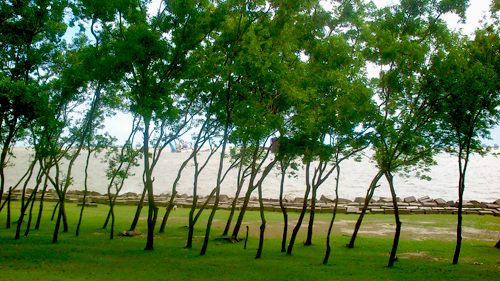 8/20/2021
মোঃ আবুল কাশেম আওহকারী শিক্ষক লাকেশ্বর দাখিল মাদ্রাসা ছাতক সুনামগঞ্জ
মানবসৃষ্ট সম্পদঃমানুষের তৈরি সম্পদই হলোমানবসৃষ্ট সম্পদ। কাগজ,প্লাস্টিক,কাচ,বিদ্যুৎ,কলকারখানা ইত্যাদি মানবসৃষ্ট সম্পদ।
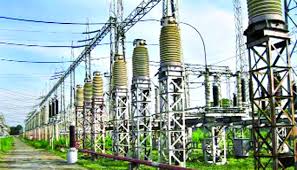 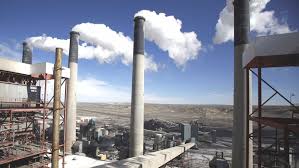 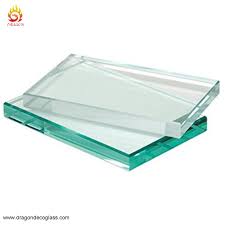 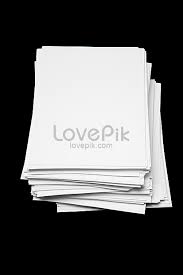 বিদ্যুৎ
কলকারখানা
কাচ
কাগজ
8/20/2021
মোঃ আবুল কাশেম আওহকারী শিক্ষক লাকেশ্বর দাখিল মাদ্রাসা ছাতক সুনামগঞ্জ
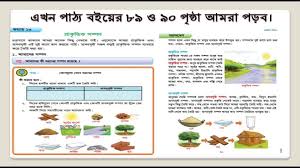 8/20/2021
মোঃ আবুল কাশেম আওহকারী শিক্ষক লাকেশ্বর দাখিল মাদ্রাসা ছাতক সুনামগঞ্জ
প্রাকৃতিক সম্পদের যথাযথ ব্যবহারঃশক্তি উতপাদন এবং নতুন কিছু তৈরি করার জন্য আমরা প্রাকৃতিক সম্পদের উপর নির্ভরশীল।যেমন-তেল,কয়লা এবং প্রাকৃতিক গ্যাস।এই সকল সম্পদের বিকল্প খুঁজে বের করতে হবে।পাশাপাশি এর যথাযথ ব্যবহার করতে হবে।
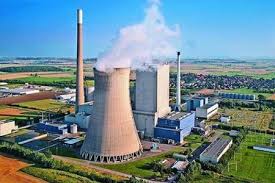 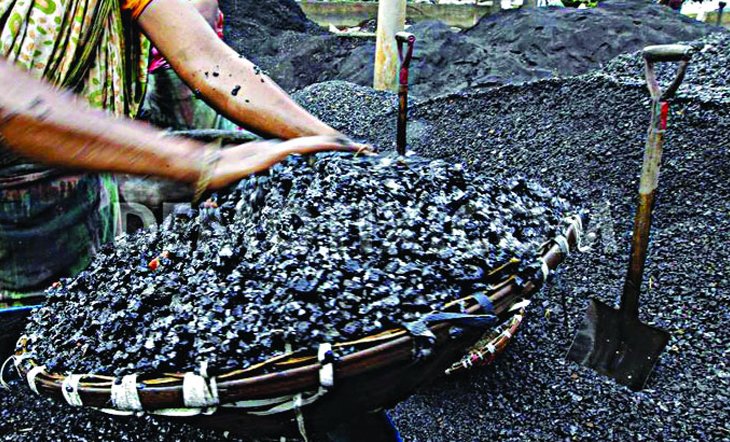 8/20/2021
মোঃ আবুল কাশেম আওহকারী শিক্ষক লাকেশ্বর দাখিল মাদ্রাসা ছাতক সুনামগঞ্জ
সম্পদের বিকল্প উৎসঃতেল,গ্যাস,কয়লা ইত্যাদি অনবায়নযোগ্য সম্পদ।নবায়নযোগ্য সম্পদ হিসেবে আমরা সূর্যের আলো,বায়ুপ্রবাহ এবং পানির স্রোত ব্যবহার করতে পারি।সূর্যের আলো খুবই গুরুত্বপুর্ন এবং অফুরন্ত শক্তির উৎস।সৌর প্যানেল ব্যবহার করে আমরা সূর্য থেকে বিদ্যুৎ শক্তি পাই।
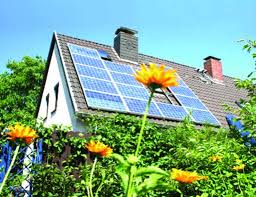 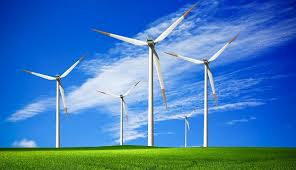 সৌর প্যানেল
উইন্ডমিল
8/20/2021
মোঃ আবুল কাশেম আওহকারী শিক্ষক লাকেশ্বর দাখিল মাদ্রাসা ছাতক সুনামগঞ্জ
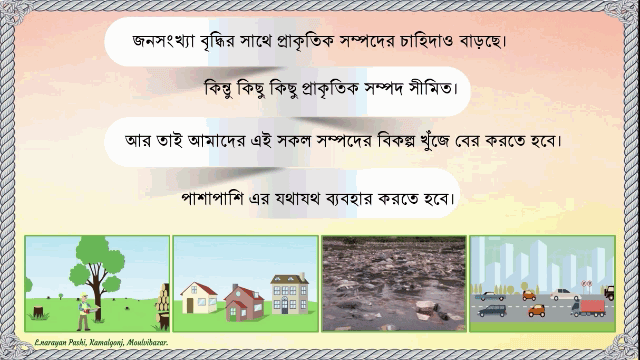 8/20/2021
মোঃ আবুল কাশেম আওহকারী শিক্ষক লাকেশ্বর দাখিল মাদ্রাসা ছাতক সুনামগঞ্জ
জোড়ায় কাজ
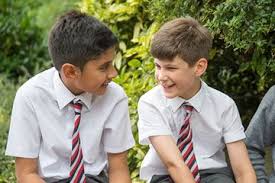 অনবায়নযোগ্য সম্পদের বিকল্প হিসেবে কেন নবায়নযোগ্য সম্পদ ব্যবহার করা উচিৎ?সে সম্পর্কে কমপক্ষে ৫টি বাক্য তোমার খাতায় লিখ।
8/20/2021
মোঃ আবুল কাশেম আওহকারী শিক্ষক লাকেশ্বর দাখিল মাদ্রাসা ছাতক সুনামগঞ্জ
একক কাজ
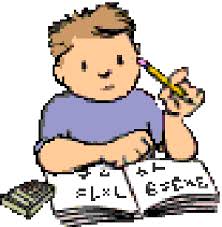 ১।মানবসৃষ্ট সম্পদের ৫টি উদাহরন দাও। 
২।প্রাকৃতিক সম্পদ গুলো কী কী?  
৩।মানবসৃষ্ট সম্পদ কি? 
৪।অফুরন্ত শক্তির উৎস কি? 
৫।আমরা সূর্য থেকে কিভাবে বিদ্যুৎ শক্তি পাই?
8/20/2021
মোঃ আবুল কাশেম আওহকারী শিক্ষক লাকেশ্বর দাখিল মাদ্রাসা ছাতক সুনামগঞ্জ
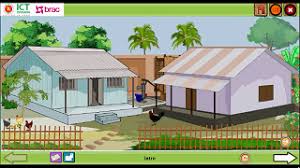 বাড়ির কাজ
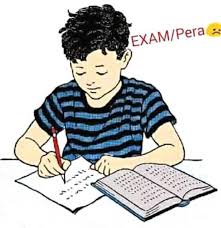 একটি সুন্দর বাড়ি তৈরি করতে তোমার কোন কোন প্রাকৃতিক সম্পদ ও মানবসৃষ্ট সম্পদ প্রয়োজন হবে তার একটি তালিকা তৈরি কর।
8/20/2021
মোঃ আবুল কাশেম আওহকারী শিক্ষক লাকেশ্বর দাখিল মাদ্রাসা ছাতক সুনামগঞ্জ
মাল্টিমিডিয়া ক্লাশে সবাইকে ধন্যবাদ
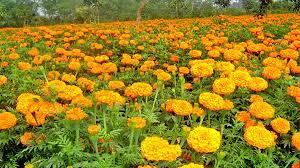 8/20/2021
মোঃ আবুল কাশেম আওহকারী শিক্ষক লাকেশ্বর দাখিল মাদ্রাসা ছাতক সুনামগঞ্জ